Stimulants and the Brain
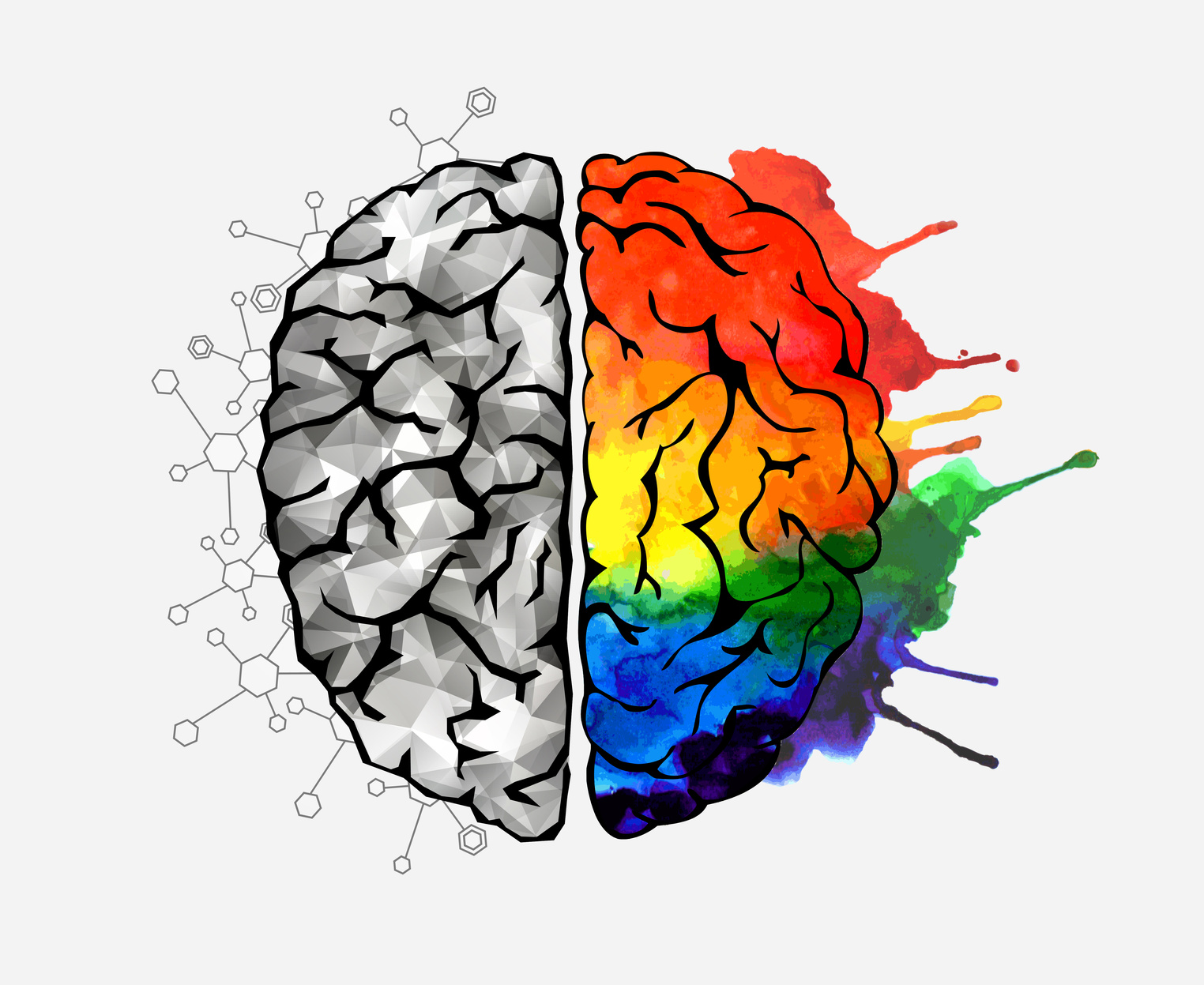 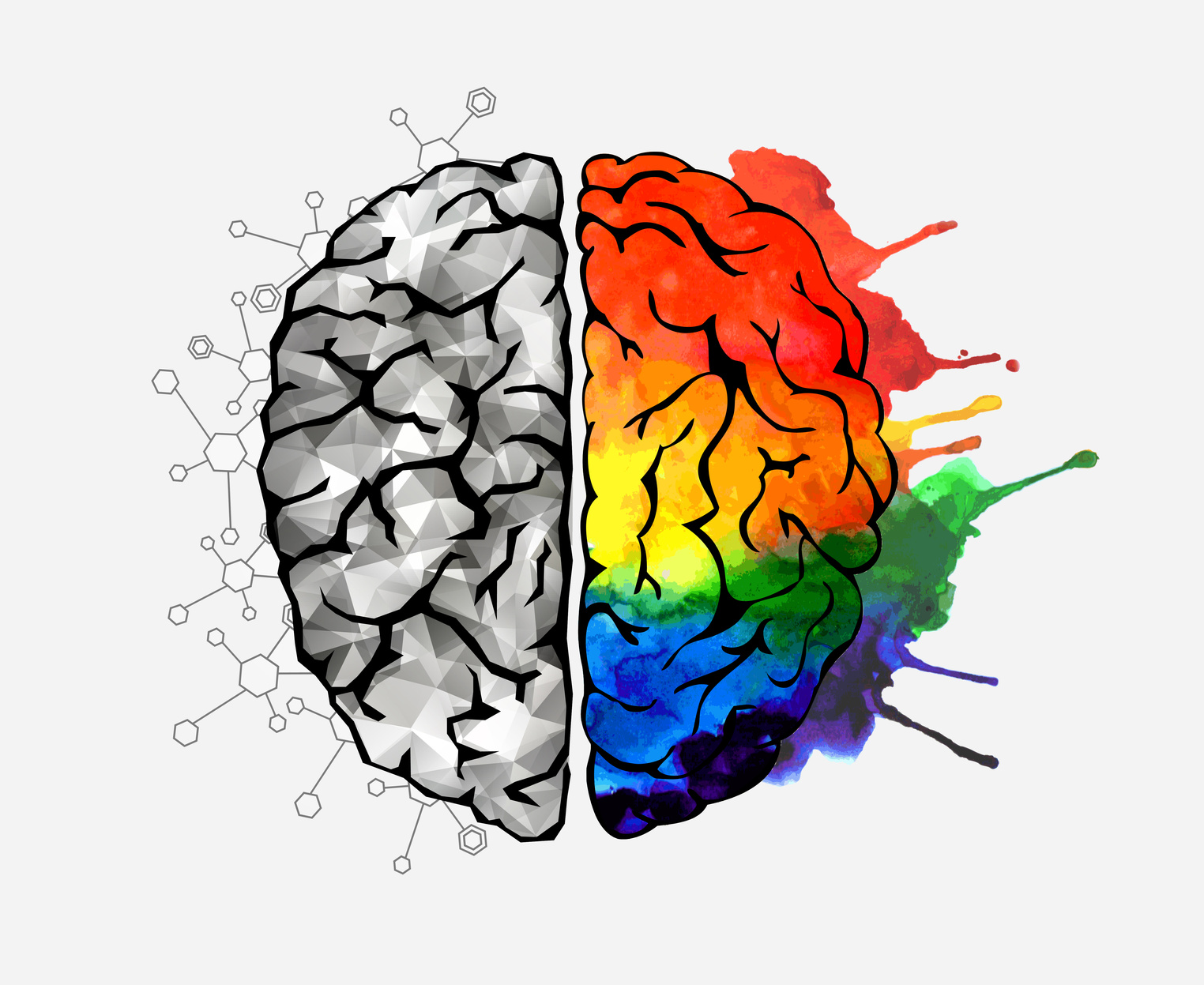 What happens when things work normally?

Stimulant Keys – Mini Deck 2
[Speaker Notes: SUD Keys to Education is a product for educators and clinical supervisors developed in 2022 by the Mountain Plains and Pacific Southwest Addiction Technology Transfer Centers (MPATTC and PSATTC). The main developers of the stimulant materials are Beth Rutkowski, MPH, and Thomas E. Freese, PhD. Additional guidance and editing support was provided by Cindy Juntenen, PhD, LP, Nancy Roget, MS, Trisha Dudkowski, BA, Kenneth Flanagan, PhD, Terra Hamblin, MA, Shannon McCarty, BS, Kim Miller, MS, Abby Roach-Moore, MSW, and Maridee Shogren, DNP.

This product was developed to help community college/university faculty, as well as clinical supervisors and recovery support staff to have access to brief, science-based content with the goal of providing materials that can be easily infused into existing substance use disorder and related courses (e.g., social work, nursing, criminal justice, foundation of addiction courses, ethics, counseling courses, etc.) and for clinical and recovery staff use in in-service meetings. Individuals can select the specific content to infuse into existing curricula/materials depending on specific needs of their learners. Each slide in the slide decks contain notes to provide guidance on the topics along with references and handouts where appropriate.

If you require further information, please do not hesitate to contact the MPATTC (http://www.mpattc.org) or PSATTC (http://www.psattc.org). You are free to use these slides and pictures, but please give credit to the MPATTC and PSATTC when using them by referencing both Centers at the beginning of your presentation. The MPATTC (HHS Region 8) and PSATTC (HHS Region 9) are part of the SAMHSA-funded ATTC Network that offers training and technical assistance (TA) services. HHS Region 8 is comprised of Colorado, Montana, North Dakota, South Dakota, Utah, and Wyoming, and HHS Region 9 is comprised of Arizona, California, Hawaii, Nevada, and the six U.S.-affiliated Pacific Jurisdictions (American Samoa, Commonwealth of the Northern Mariana Islands, Federated States of Micronesia, Guam, Republic of the Marshall Islands, and Republic of Palau. For additional information, please visit http://www.mpattc.org and http://www.psattc.org.  

Funding for this product was made possible (in part) by SAMHSA Cooperative Agreement numbers UR1 TI080200 (MPATTC) and UR1 TI080211 (PSATTC). The views expressed in these materials do not necessarily reflect the official policies of the Department of Health and Human Services, nor does mention of trade names, commercial practices, or organizations imply endorsement by the U.S. Government.

Additional resources are available to enhance and support the information provided in this brief presentation. 

Date last updated: August 17, 2022.]
Brain Areas Affected by Psychoactive Substances
2
SOURCE: NIDA, 2019
[Speaker Notes: This slide depicts a cartoon image of the human brain. The prefrontal cortex is associated with our judgement/executive level decision making. The nucleus accumbens is associated with our cognitive processing of aversion, motivation, pleasure, reward, and reinforcement learning. The Limbic system is associated with our center of emotions, learning, and memory; cingulate gyri, hypothalamus, amygdala (emotional reactions), and hippocampus (memory). The cerebellum is associated with coordination.

REFERENCE:
National Institute on Drug Abuse. (2019, February 11). Understanding Drug Abuse and Addiction: What Science Says: 3: Brain Regions and Their Functions. Retrieved January 23, 2020, from https://www.drugabuse.gov/publications/teaching-packets/understanding-drug-abuse-addiction/section-i/3-brain-regions-their-functions.

IMAGE CREDIT:
NIDA website.]
Major Neurotransmitters Involved in SUD
Serotonin
Plays role in mood function, sleep, and dreams - probably how LSD works; is increased slightly by the use of cocaine and amphetamines
Norepinephrine
Increases heart rate, blood pressure, and sweating; dilates pupils and constricts blood vessels
Dopamine
Affects motor movement; is central “pleasure-inducing” neurotransmitter; related to psychosis. Primary mechanism of action for stimulants
3
SOURCE: NIDA, 2017
[Speaker Notes: An individual’s experience when using a psychoactive substance such as cocaine, heroin, or alcohol is due to the functional role of one or more neurotransmitters disrupted by use of the substance. This slide lists the major neurotransmitters involved in stimulant use disorders. Under each neurotransmitter is a summary statement of how each neurotransmitter works in the brain.

REFERENCE:
National Institute on Drug Abuse. (2017, March 9). Impacts of Drugs on Neurotransmission. Retrieved May 15, 2020, from https://www.drugabuse.gov/news-events/nida-notes/2017/03/impacts-drugs-neurotransmission.]
Let’s First Take a Look at Normal Dopamine Functioning
SOURCE: Meyers, 2008
4
[Speaker Notes: INSTRUCTIONS:
This slide contains a movie clip that will play automatically when the trainer clicks on the black box. In order for this to work, the connection between the PowerPoint presentation and the video file must be maintained. When moving the PowerPoint file to another location on your computer or to another computer, make sure to always move the video file along with it. If the link becomes broken, the video will need to be reinserted. Delete the black box. From the insert menu in PowerPoint, select “movie.” Select the video file that was included for this training. When asked, indicate that the movie should play automatically. It will appear as a black box on the screen. The video should play when the slide show is being viewed when the trainer clicks on the black box. 

Video Length: 1 minute, 19 seconds.

In order to understand the impact of central nervous stimulants on the brain, you first need to understand the way that the brain works normally (in the absence of these substances). It is then possible to see how stimulants like crack or methamphetamine change this functioning. A movie will play here depicting the normal dopamine transmission process.

VIDEO SOURCE:
Meyers, E. (Director). (2008). Meth Inside Out: Normal Dopamine Functioning. [Film]. Los Angeles, CA: Eyes of the World Media Group. Available at: https://vimeo.com/uclaisap.]
Natural Rewards Elevate Dopamine Levels
5
SOURCES: Bassareo & DiChiara, 1999; Fiorino & Phillips, 1997
[Speaker Notes: One of the neurotransmitters affected by cocaine and methamphetamine, and by most psychoactive drugs, is dopamine. The release of dopamine within the reward or pleasure circuits in the brain produces immediate feelings of pleasure and elation. Anything that causes you to feel pleasure will cause a spike in your dopamine levels. Even things like food and sex cause dopamine spikes. 

In these graphs, dopamine is being measured inside the brains of animals.  Its increase is shown in response to food or sex cues. This basic mechanism of controlled dopamine release and reuptake has been carefully shaped and calibrated by evolution to reward normal activities critical for our survival. The figure on the left illustrates what happens when a food-deprived rat is given food. When the food is introduced to the rat in the feeding box, the rat’s dopamine level increases from a baseline of about 100 to a high of about 150. 

The figure on the right illustrates what happens when a sex-deprived male rat is introduced to a female rat. When the rats are brought together to do what sex deprived rats will do, their dopamine level increases from that same baseline level of about 100 to a high of 200 (which indicates that sex has a bigger effect on dopamine levels than food). 

NOTE TO THE TRAINER: 
The studies described here (and those described on slide 76) were conducted with animals (more specifically with rats). It is important to recognize that many people have feelings (both positive and negative) about animal research. The way we like to think about it is that this research was done, and the best way to show respect for the animals that were used in the research studies is to learn everything that we can from the results. The debate over whether animal research should continue into the future can be discussed at another time.  In the meantime, we can learn a lot from the findings of these studies.

REFERENCES:
Bassareo, V., & Di Chiara, G. (1999). Differential responsiveness of dopamine transmission to food-stimuli in nucleus accumbens shell/core compartments. Neuroscience, 89(3), 637–641. https://doi.org/10.1016/s0306-4522(98)00583-1

Fiorino, D. F., & Phillips, A. G. (1997). Dynamic changes in nucleus accumbens dopamine efflux during the Coolidge effect in male rats. Journal of Neuroscience, 17(12), 4849–4855. https://doi.org/10.1523/JNEUROSCI.17-12-04849.1997]